Викторина 

«В гостях у птиц»
Бродит осень по дорогам. 
Ищет осень, где присесть,
 Чтобы с грустью и тревогой
 О себе оставить весть.
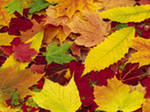 осёдлые птицы :в течение круглого года живут в одном и том же месте без значительных перемещений по местности - домовой воробей, голубь сизый, галка, рябчик, тетерев, глухарь, сорока, ворона…,
кочующие птицы: покидают гнездовую территорию до весны и перелетают с места на место в поисках корма – синица, поползень, сойка, клест, чиж, снегирь, свиристель…, 
перелётные птицы: на зиму в определенные сроки перелетают в отдаленные районы –зяблик, утка, гусь, дрозд, жаворонок полевой, цапля, кулик….,
Кто зимует с нами?
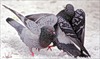 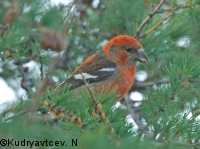 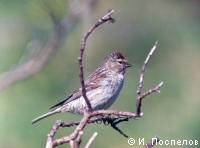 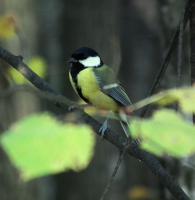 Голубь
Клёст
Чечётка
Синица
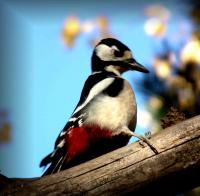 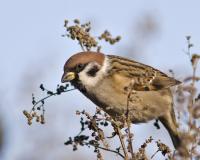 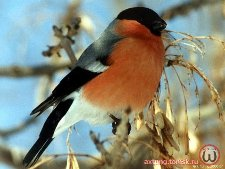 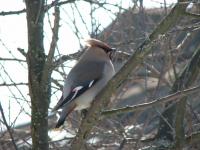 Снегирь
Свиристель
Дятел
Воробей
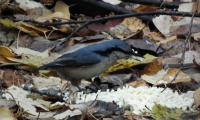 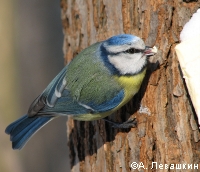 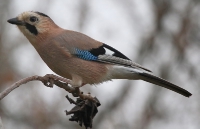 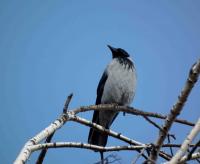 Поползень
Ворона
Лазоревка
Сойка
Непоседа пестрая,    птица длиннохвостая,
 Птица говорливая,       самая болтливая.
[Speaker Notes: Отгадайте]
Сорока
Маленький мальчишка                           
 В сером армячишке
 По дворам шныряет,
 Крохи собирает.
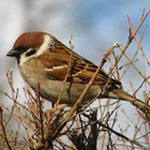 Каждый год я к вам лечу,
 Зимовать у вас хочу
 И еще красней зимой
 Ярко-красный галстук мой.
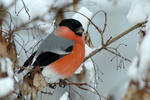 Спинкою зеленовата,
 Животиком желтовата,
 Черненькая шапочка
 И полоска шарфика.
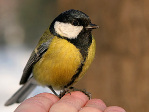 Носит серенький жилет,
Но у крыльев черный цвет.
Видишь, кружит двадцать пар
И кричат: Карр! Карр! Карр!
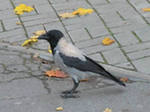 Встали братья на ходули,
 Ищут корма на пути.
 На бегу ли, на ходу ли
 Им с ходулей не сойти.
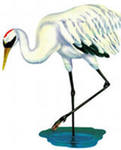 Угадайте, что за птичка               
 Темненькая невеличка?
 Беленькая с живота,
 Хвост раздвинут в два конца.
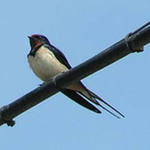 Кто эта птица? Никогда
 Не строит для себя гнезда,
 Соседкам яйца оставляет
 И о птенцах не вспоминает.
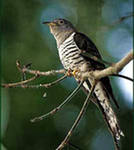 На одной ноге стоит 
В воду пристально глядит,
Тычет клювом наугад – 
Ищет в речке лягушат.
На носу повисла капля.
Узнаете? Это …
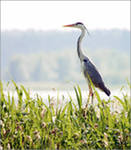 СЛОВО НЕ ВОРОБЕЙ_______________ СЧИТАЮТ. 

ЛУЧШЕ СИНИЦА В РУКАХ,___________ ВЫЛЕТИТ, _ НЕ ПОЙМАЕШЬ.

ВСЯКИЙ КУЛИК___________________ ЧЕМ ЖУРАВЛЬ В НЕБЕ. 

ЦЫПЛЯТ ПО ОСЕНИ_______________ СВОЁ БОЛОТО  ХВАЛИТ.
Прилетели птицы:	     Чибисы, чижи,
Голуби, синицы,	              Галки и стрижи
Мухи и стрижи...	              Комары, кукушки... 
Прилетели птицы:	      Прилетели птицы:
Голуби, синицы,	              Голуби, синицы,
Аисты, вороны,	              Галки и стрижи,
Галки, макароны..            Чибисы, чижи,
Прилетели птицы:	     Аисты, кукушки,
Голуби, куницы...	     Даже совы - сплюшки,
Прилетели птицы:	     Лебеди и утки.
Голуби, синицы,	             И спасибо шутке!
Какая птица считается символом мудрости и познания? 
Кого называют лесным доктором? 
Какая птица выводит своих птенцов зимой?
Какие птицы прилетают к нам первые весной?
Птенцы какой птицы не знают матери?
Любимое лакомство аистов?
Почему основная масса птиц улетает с наступлением зимы в теплые края?
Здесь зашифрованы названия зимующих птиц, вам в течение  трёх  минут необходимо угадать, что это за птицы.

1. НИЦАСИ:.
2. БЕЙРОВО: 
3. КАРОСО:
4. ЛИНФИ:..
5. ЛУБЬГО:.
6. КАРОВКЕД:..
7. НАВОРО
8. ЗЕНЬПОЛПО:
А мы можем помочь птицам?
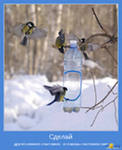 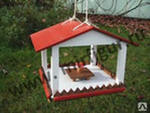 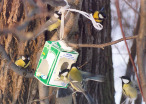 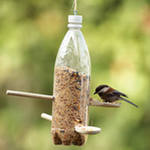 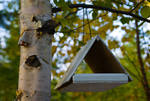 Чем подкармливают птиц?
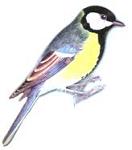 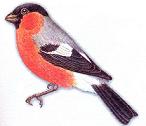 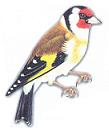 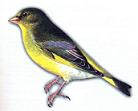 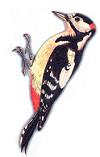 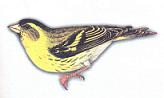 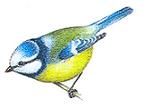 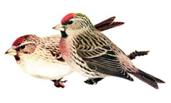 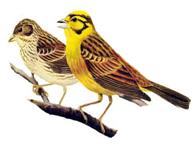 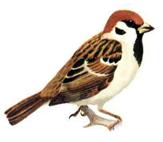 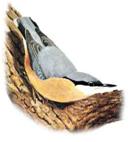 Необходимо разложить корм, соответствующий птицам. За правильно подобранный корм- 1 балл, максимальное количество баллов-6 баллов.

Синицы----------ягоды рябины
Клесты----------кедровые орехи
Снегири--------семена подсолнечника
Воробьи----------кусочек сала
Голуби---------пшено
Синицы----------кусочек сала
Клесты----------кедровые орехи
Снегири--------ягоды рябины
Воробьи----------пшено
Голуби---------семена подсолнечника
Вспомните, в каких сказках встречаются птицы? За правильный ответ команда получает балл.
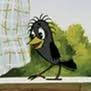 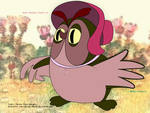